Phénomène observable la nuit
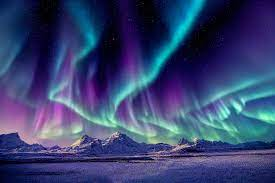 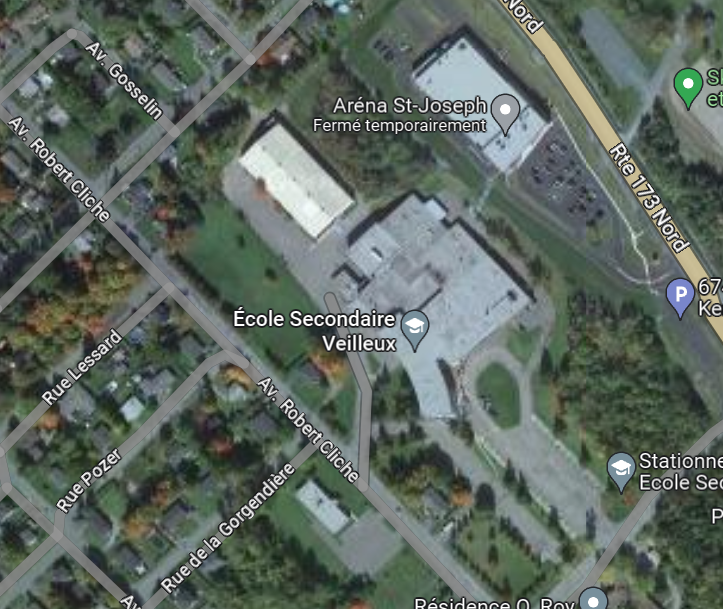